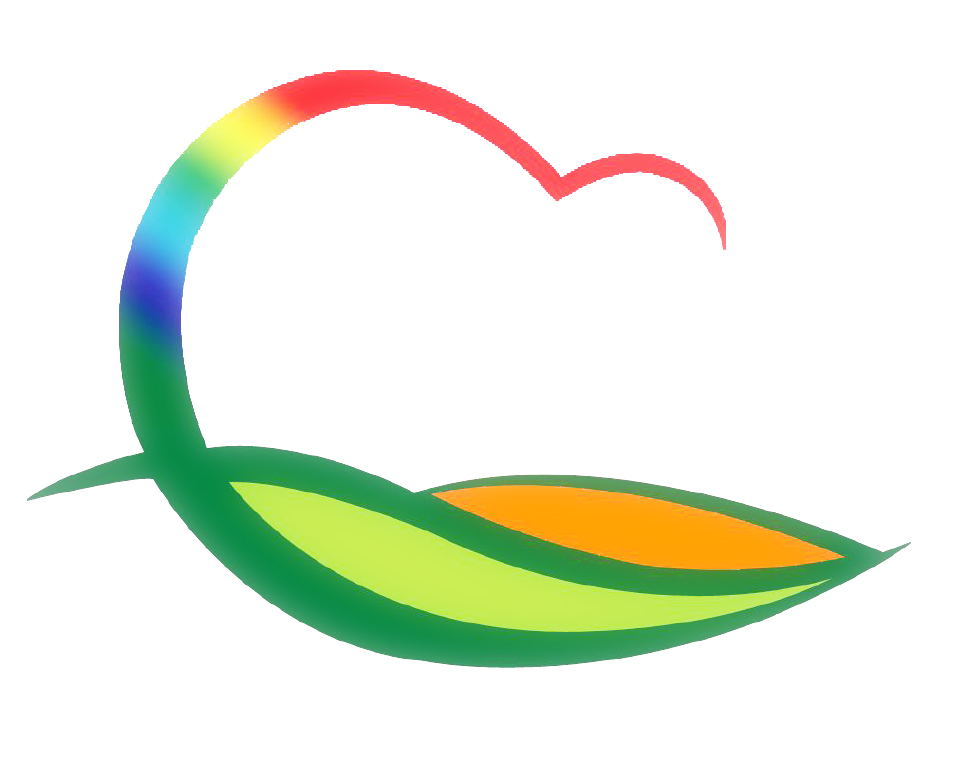 보   건   소
[Speaker Notes: 먼저, 지금의 옥천입니다.]
8-1. 봄철 감염병질환 예방 홍보
기      간 : 4. 1.(수) ~ 4. 30.(목)
대      상 : 어린이집, 터미널 등 다중이용시설
담      당 : 예방의약팀장외 1명
내      용 : 황사발생에 따른 감염병 예방관리 및 손씻기 홍보
8-2.  재래식화장실 분제소독 실시
기      간 : 4월 ~ 5월 (2개월)
대      상 : 4,949개소
내      용 : 재래식 화장실 내부 및 주변취약지 소독
8-3.  비만탈출교실
기     간 : 4. 13.(월) ~ 7. 3.(금) 11:00~12:00
장     소 : 보건소 건강증진센터
대     상 : 30명 (BMI≥25㎏/㎡이상)
내     용 : 운동지도 및 영양교육
8-4.  장애발생예방교육
일     정 : 4. 1.(수)  / 4. 15.(수) 
장     소 : 추풍령중학교외 2개소
인     원 : 167명
내     용 : 사고경험을 중심으로 한 장애예방교육
8-5.  군부대 자살예방교육
일      시 : 4. 6.(월) 11:00
장      소 : 주곡리 2201부대
대      상 : 80명(일반병사)
강      사 : 서수웅(바른인성교육 실천모임 고문)
내      용 : 생명의 소중함과 긍적적인 가치관 확립
8-6.  다둥이 가족 자조모임
일      시 : 4. 9.(목) 10:00~12:00
장      소 : 보건소 소회의실
대      상 : 25명
내      용 : 2015년 운영계획 안내 및 자녀양육방법 교육
8-7. 이동건강원스톱 서비스 제공
기      간 : 4. 7.(화) ~ 4. 29.(수) 
장      소 : 용산리 마을회관외 4개소
대      상 : 50명(만 30세 이상 주민)
검사항목 : 기초건강조사 및 개인별 맞춤형 건강상담
8-8. 제17회 보건위생분야 한마음 체육대회
일      시 : 4. 11.(토) 10:00~15:00
장      소 : 옥천군 공설운동장 및 옥천체육센터
주      최 : 충청북도 보건동우회
참석인원 : 75명(보건위생분야 공무원 및 기간제근로자)
내      용 : 족구외 3종경기 및 장기자랑 등